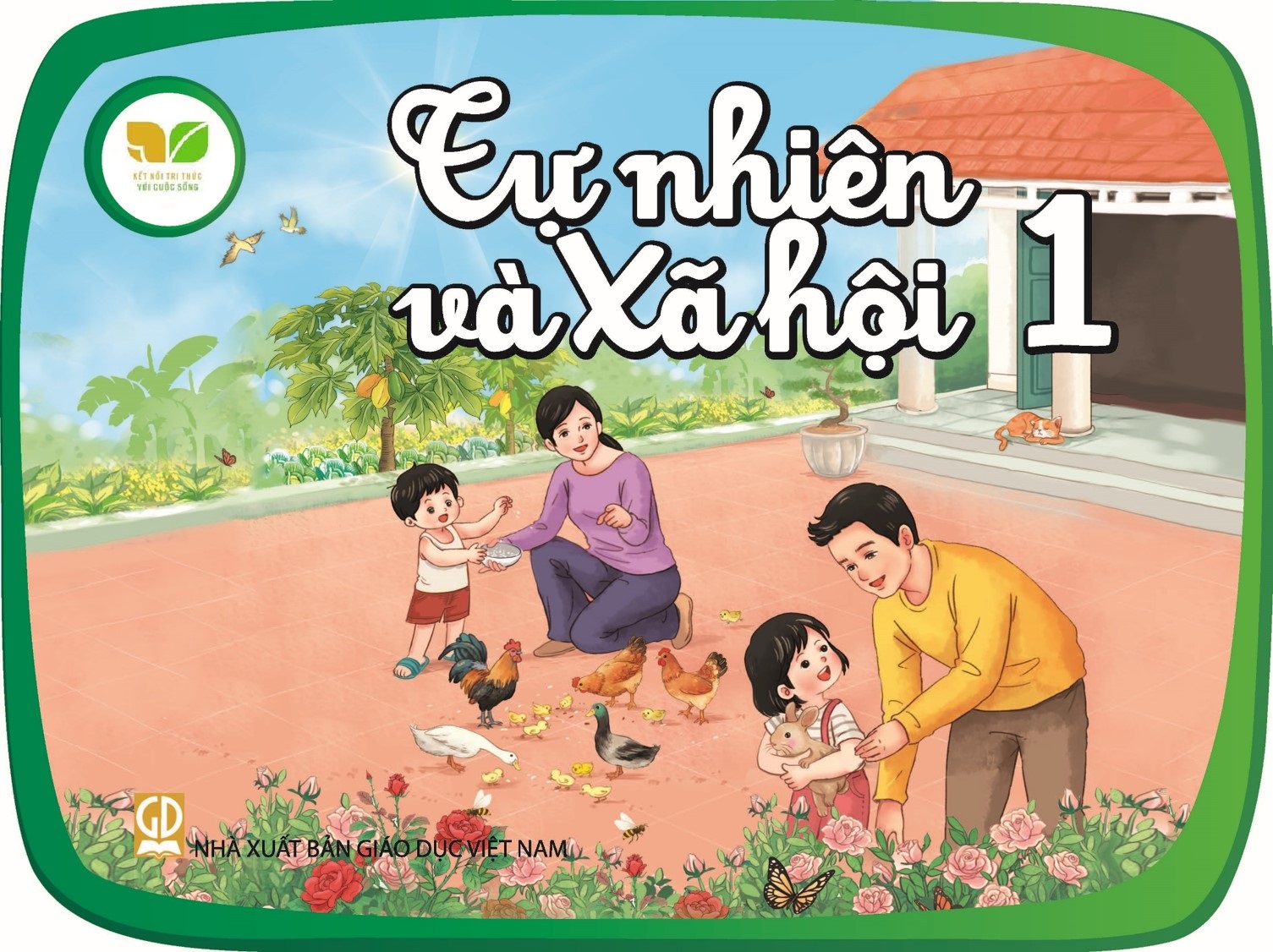 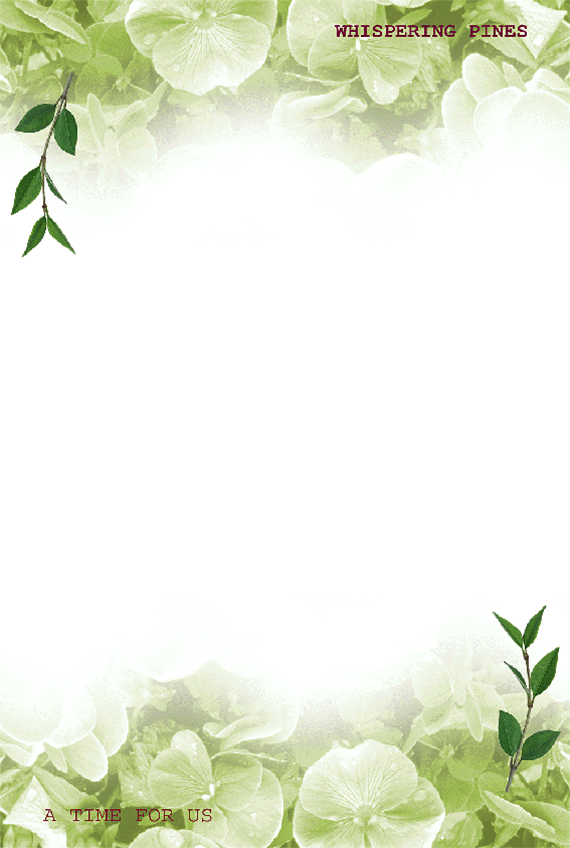 Tự nhiên và xã hội
Bài 7: Cùng khám phá trường học
SGK/ 34
Hoạt động Khởi động

Cả lớp hát bài : Cả nhà thương Nhau
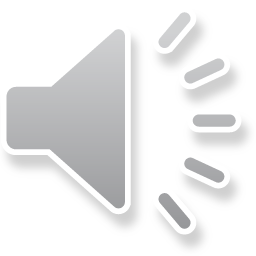 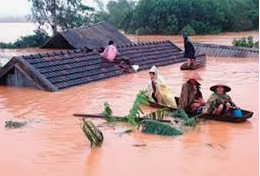 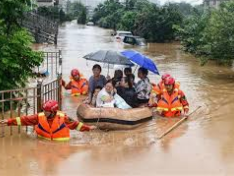 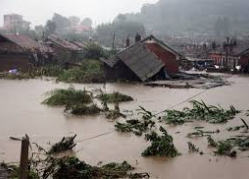 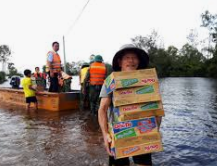 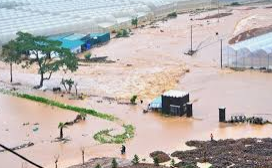 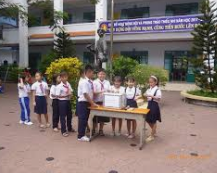 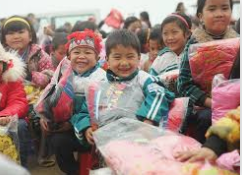 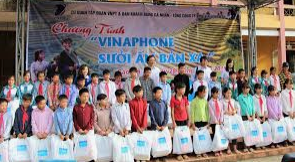 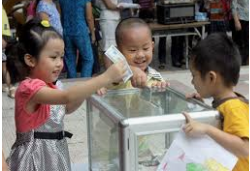 Hoạt động 2: Khám phá
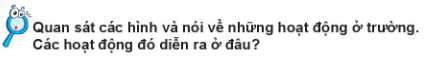 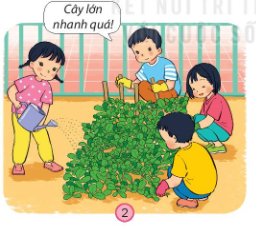 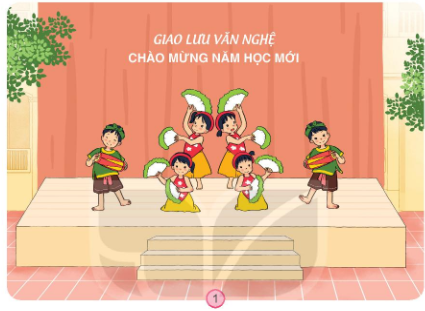 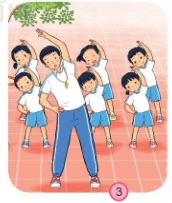 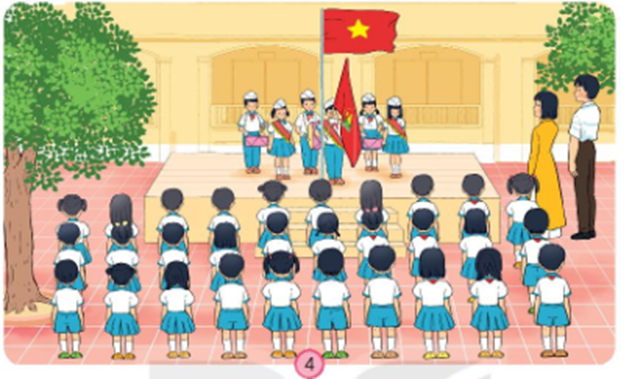 Hoạt động 3: Thực hành luyện tập
Hoạt động 4: vận dung:
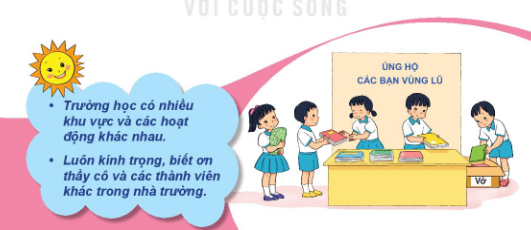 Kết luận:
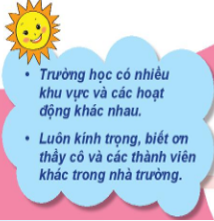 !
TRÂN TRỌNG CẢM ƠN QUÝ THẦY CÔ! KÍNH CHÚC SỨC KHỎE!
Cảm ơn các em!
Chúc các em học giỏi!